47.   48.Спољашња громобранска инсталација. Врсте хватаљки
Само да Вас подсетим, у наставку имате мало подсећање које се односи на горњу тему
Упутство
Ваш задатак је да напишете /опишете громобранску инсталацију на кући чији сте стан пројектовали. 
Стан се налази у кући на четири воде (шумдијски тип куће) димензија 9х8m, висине зидова 3 m
Кровнаи покривач је цреп
Прво испланирајте како бисте направили громобранску инсталацију и опишите је (који материјал, како би извели ту врсту инсталације)
упутство
Када урадите Технички опис громобранске инсталације, пошаљите ми да прегледам на bobamanojlo@gmail.com
Громобранске инсталације
Објашњење појмова-гром, муња,ударно растјање, нивои заштите
Атмосферско пражњење је електрично пражњење између облака и земље или облака и облака
Састоји се из једног или више удара
Гром је звучни манифестација атмосферског пражњења
Муња је светлосна манифестација атмосферског пражњења
Објашњење појмова-гром, муња,ударно растјање, нивои заштите
Атмосферско пражњење у објекат /главни лидер/трасер и бочни  лидери/трасери
Атмосферско пражњење између облака и земље/лидер/трасер
Објашњење појмова-гром, муња,ударно растјање, нивои заштите
Услед деловања Сунчеве топлoпте, са површине земље испарава вода, честице водене паре су лакше од ваздуха и пењу се у вис.
При томе се сударају и спајају са другим честицама, које су, услед деловања елекртомагнетног зрачења из космоса наелектрисане позитивно или негативно.
Објашњење појмова-гром, муња
На висини од 400- 800m  стварају се облаци који могу бити  позитивно или негативно наелектрисани.
Сматра се да је земља на минус  потенцијалу, па у самом облаку долази до раздвајања потенцијала, те је доњи слој облака позитивно наелекртисан
Објашњење појмова-гром, муња
У тренутку када јачина електричног поља, између земље и облака или два супротнонаелектрисана облака, достигне критичну вредност диелектричне чврстоће ваздуха од  30кV/сm,   настаје јонизација ваздуха, 
долази до пражњења у правцу од облака ка земљи, тада се формира канал (лидер/трасер)силазни, кроз који се електрони, великом брзином празне у земљу или други облак
Објашњење појмова-гром, муња,ударно растјање
Од објекта на земљи формира се узлазни трасер
Када се узлазни и силазни трасери споје, долази до пробоја
пробој,који се назива гром 
При томе се развијају врло високе температуре 20-30 000 0С
Цео процес од покретања јонизације до стварања лавине електрона траје веома кратко(стоти делови секунде).
Објашњење појмова-гром, муња,ударно растјање
Карактеристичне фазе удара грома:
 (1) силазни трасер (од облака)
(2) узлазни трасер (од објекта на земљи)
(3) главни удар (спајање трасера)
Објашњење појмова-гром, муња
Гром је звучна, а муња светлосна                    манифестација атмосферског пражњења
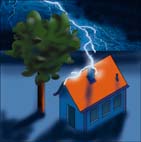 Објашњење појмова-гром, муња - последице пражњења
Због велике јачине  струје атмосферског пражњења, на објектима на земљи могу наступити нежељене последице као што су : 
паљење због топлотног ефекта
 механичко разарање због  електродинамичког  ефекта     
 хемијски процеси због  електрохемијског ефекта,
 сметње на другим инсталацијама због индукованих напона (најчешће стрдају телекомуникационе инсталације – зашто?)
 посебно је опасно пражњење у жива бића
Апсолутне заштите од грома нема
Објашњење појмова-ударно растјање
Тачка у коју ће  гром да удари не може да се одреди у почетку кретања трасера, 
 када се трасер приближи Земљи на  око стотину метара, ово растојање се назива ударно растојање и зависи од количине електрицитета у каналу трасера(од амплитуде струје грома)
Када се трасер приближи земљи на ударно растојање, настаје главно пражњење
са Земље позитивна наелектрисања теку  ка облаку по каналу који је трасер већ припремио  
ово повратно пражњење је главни носилац струје грома, зато је његов  интензитет  светлости највећи
Објашњење појмова- нивои заштите
Према Правилнику  о техничким нормативима за заштиту објеката, дефинисана су четири нивоа заштите 
Код одређивања нивоа заштите битна је :
димензија  објекта
локација објекта 
број грмљавинских дана у години уобласти у којој се објекат налази 
класификација објекта (тип конструкције, садржај објекта, намена, надокнадивост штете).
Делови громобранске инсталације
Громобранска инсталација се дели на :
 спољашњу  и 
 унутрашњу
Делови громобранске инсталације
Делови спољашње громобранске инсталације су:
 Прихватни систем,
 Спусни систем/проводници  и 
 Систем уземљивача
Делови громобранске инсталације
Прихватни систем састављен је од: 
1. Штапних хватаљки или штапних хватаљки са појачаним дејством,   
2. Разапетих жица, 
3. Мреже проводника.
Делови громобранске инсталације
Пројектовање прихватних система врши се по једној од следећих метода:
а) заштитни угао,       
б) фиктивна сфера,         
ц) мрежа проводника
Делови громобранске инсталације
“Природни" прихватни системи могу бити:
- метални лимови који покривају штићени простор (кров), под условом да  је  остварена трајна     електрична непрекидност између различитих делова и да  метал има одговарајућу дебљину,
- метални елементи констукције крова (решеткасти носачи, повезане челичне арматуре),
- метални олуци, металне ограде итд.
Делови громобранске инсталације
Спусни проводници су распоређени по обиму штићеног објекта, тако да просечно растојање
не сме бити мање од задатих вредности које зависе од нивоа заштите објекта
Најмање два спусна проводника су обавезна у свим случајевима.
На сваком спусном проводнику поставља се мерни спој на 1.75m од земље.
Делови громобранске инсталације
Спусни проводници се постављају тако да од места удара грома до земље:
а) постоји неколико паралелних струјних стаза,
б) дужине спусних водова су минималне
в) најкраћа веза измећу прихватног система и уземљивача
Делови громобранске инсталације
Уземљивачи  се деле на хоризонталне и вертикалне
Хоризонтални уземљивачи се деле на
 темељни и
 прстенасти (површински) 
изводе се најчешће поцинкованим тракама  чији попречни пресек не сме да буде мањи од 100mm2 ( 25х4mm или 30х4mm)
Врсте хватаљки
Хватаљке се деле на хватаљке и хватаљке са појачаним дејством
Хватаљке су шипке од 2-2,5m (Френклинов штап) или од поцинковане траке на прихватном систему 0,5m дужине
Хватаљке са појачаним дејством су
Штапна хватаљка са прстеном и 
Електронска или раностартујућа хватаљка
Домаћи
Који су делови громобранске инсталације
Којим материјалом се изводи ова врста инсталација
Којој врсти инсталација припада громобранска инсталација
Да ли сваком објекту треба громобранска инсталација ако треба- зашто треба, ао не теба –зашто не треба?
Одговоре послати на bobamanojlo@gmail.com do 30.03.2020.г.